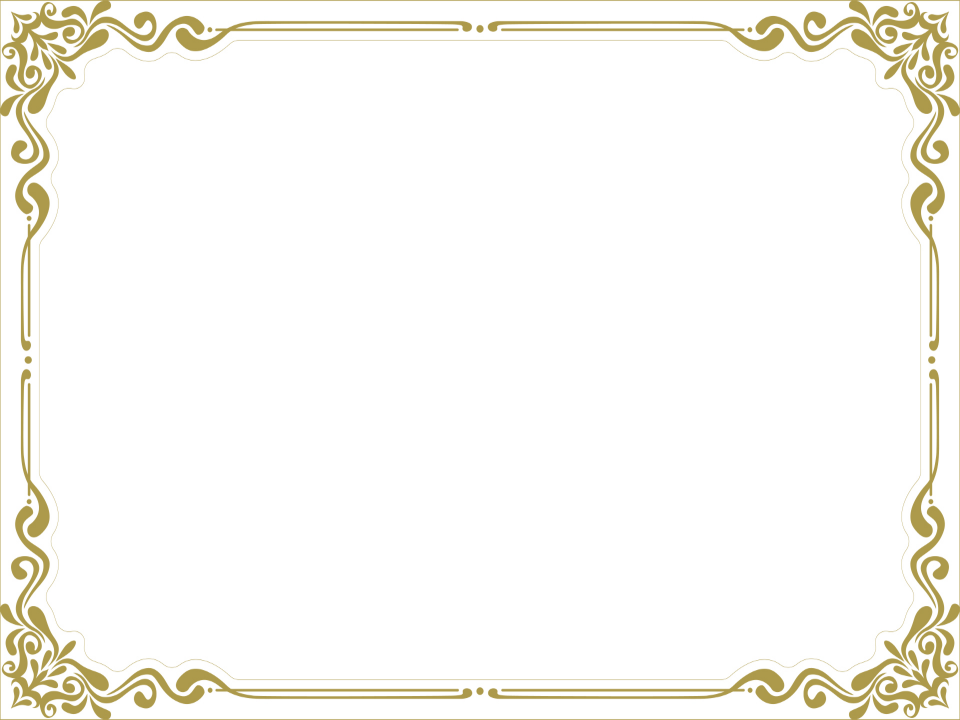 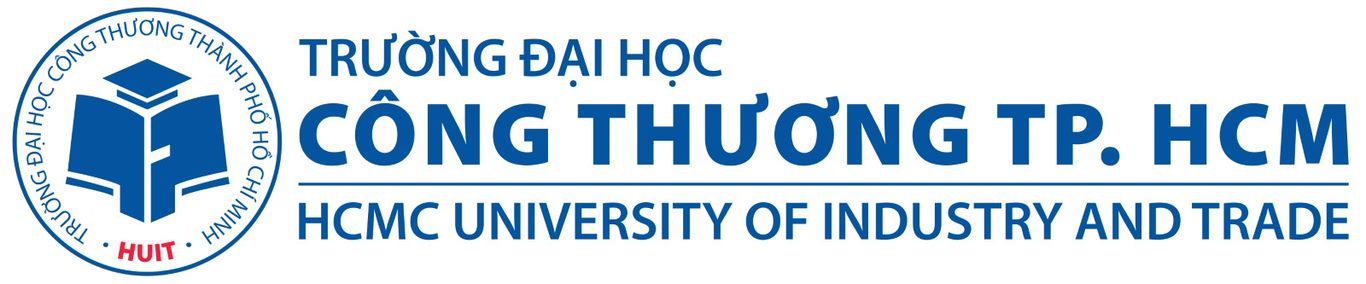 KHOA CHÍNH TRỊ - LUẬT
BỘ MÔN CHỦ NGHĨA MÁC-LÊNIN
BÀI GIẢNG MÔN
KINH TẾ CHÍNH TRỊ MÁC-LÊNIN
Biên soạn: Bộ môn CNML
NỘI DUNG MÔN HỌC
8/13/2023
2
TÀI LIỆU HỌC TẬP  MÔN HỌC
Sách, giáo trình chính:
Giáo trình Kinh tế chính trị Mác – Lênin ( 2021- Bộ GDĐT)


2. Tài liệu tham khảo: 
[1]. Hướng dẫn học tập môn KTCTML (khoa Chính trị-Luật) 
[2].Bộ Giáo dục và Đào tạo, Giáo trình Những Nguyên lý cơ bản của Chủ nghĩa Mác-Lênin, Nxb.Chính trị quốc gia, Hà Nội, 2014.
[3] Hội đồng Trung ương chỉ đạo biên soạn giáo trình quốc gia các bộ môn khoa học Mác – Lênin, Giáo trình Kinh tế chính trị Mác-Lênin, Nxb.Chính trị quốc gia, Hà Nội, 2010.
......
8/13/2023
3
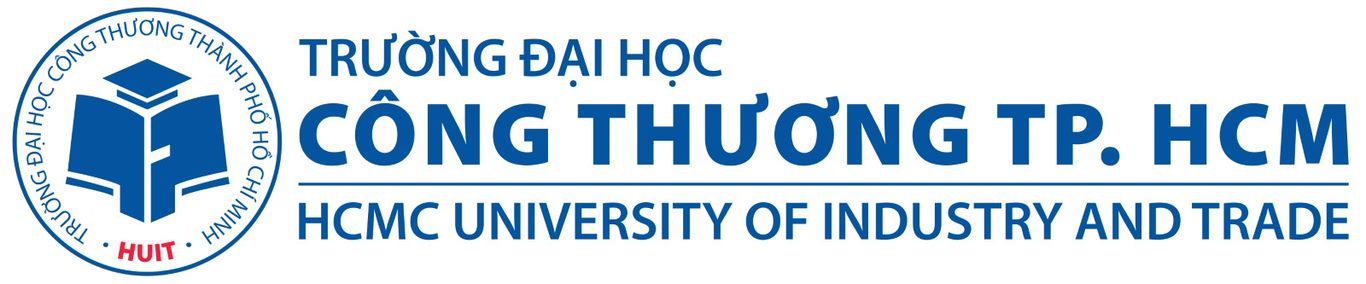 ĐÁNH GIÁ MÔN HỌC(Từ khóa 13ĐH trở đi)
(Từ khóa 12ĐH trở về trước)
8/13/2023
4
CHƯƠNG 1
ĐỐI TƯỢNG, PHƯƠNG PHÁP NGHIÊN CỨU VÀ CHỨC NĂNGCỦA KINH TẾ CHÍNH TRỊ MÁC - LÊNIN
Số tiết giảng: 2
Tự học: 4
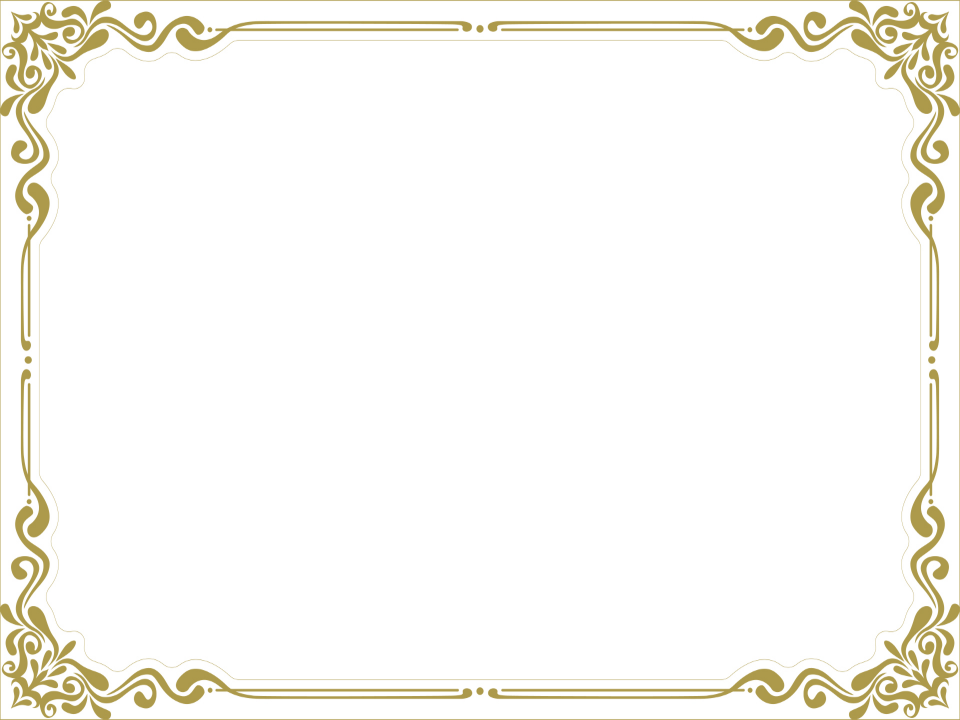 NỘI DUNG BÀI GIẢNG
1.1.
Chức năng của kinh tế chính trị Mác-Lênin
1.2.
1.3.
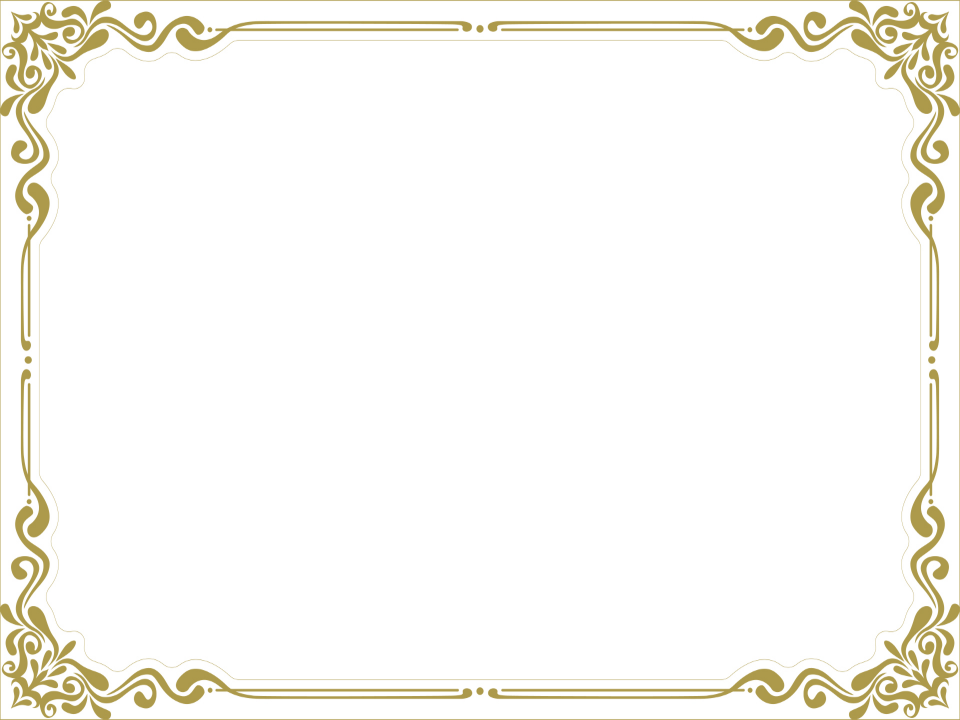 1.1. KHÁI QUÁT SỰ HÌNH THÀNH & PHÁT TRIỂN CỦA KTCT MÁC - LÊNIN
7
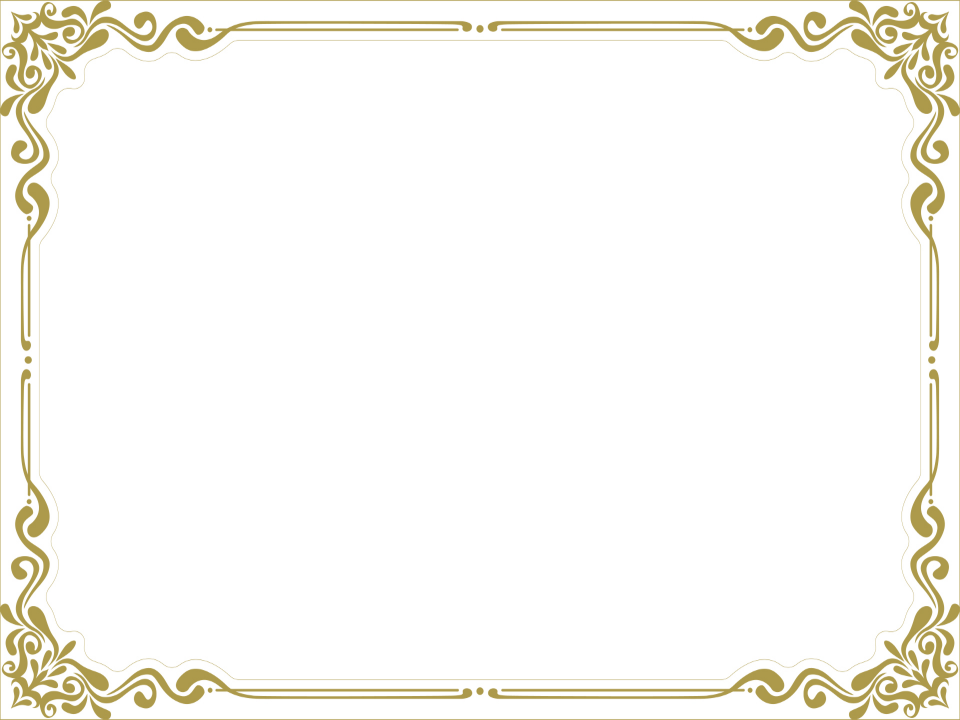 1.2. ĐỐI TƯỢNG & PHƯƠNG PHÁP NGHIÊN CỨU CỦA KTCT MÁC - LÊNIN
1.2.1. Đối tượng nghiên cứu của KTCT Mác - Lênin
Đối tượng nghiên cứu của KTCT Mác – Lênin:
Nghiên cứu quan hệ sản xuất trong mối quan hệ biện chứng với lực lượng sản xuất và kiến trúc thượng tầng.
Nghiên cứu quan hệ sản xuất trong các khâu của quá trình tái sản xuất xã hội: sản xuất – phân phối – trao đổi – tiêu dùng.
8
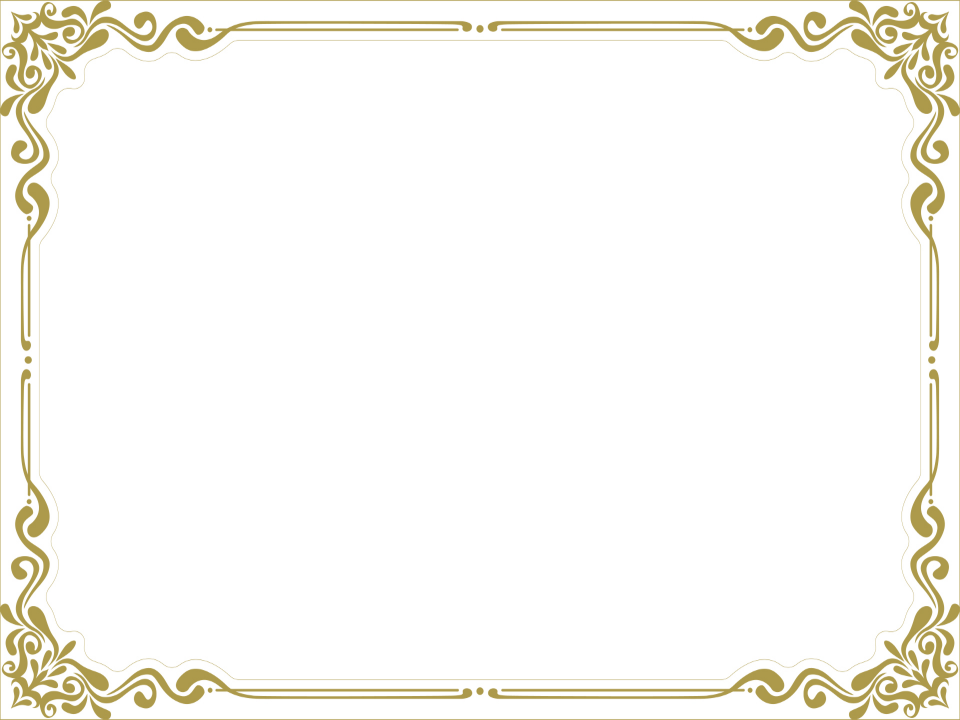 1.2. ĐỐI TƯỢNG & PHƯƠNG PHÁP NGHIÊN CỨU CỦA KTCT MÁC - LÊNIN
9
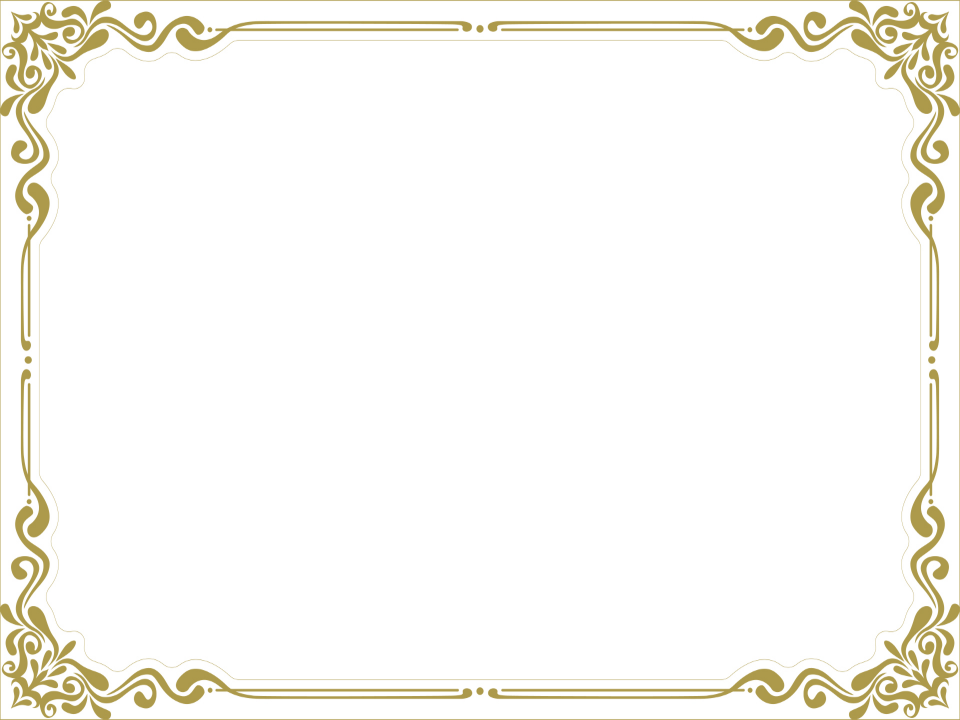 1.2. ĐỐI TƯỢNG & PHƯƠNG PHÁP NGHIÊN CỨU CỦA KTCT MÁC - LÊNIN
1.2.2. Phương pháp nghiên cứu của KTCT Mác – Lênin
Trừu tượng hoá khoa học 
phương pháp như logic & lịch sử, 
phân tích thống kê, mô hình hóa...
10
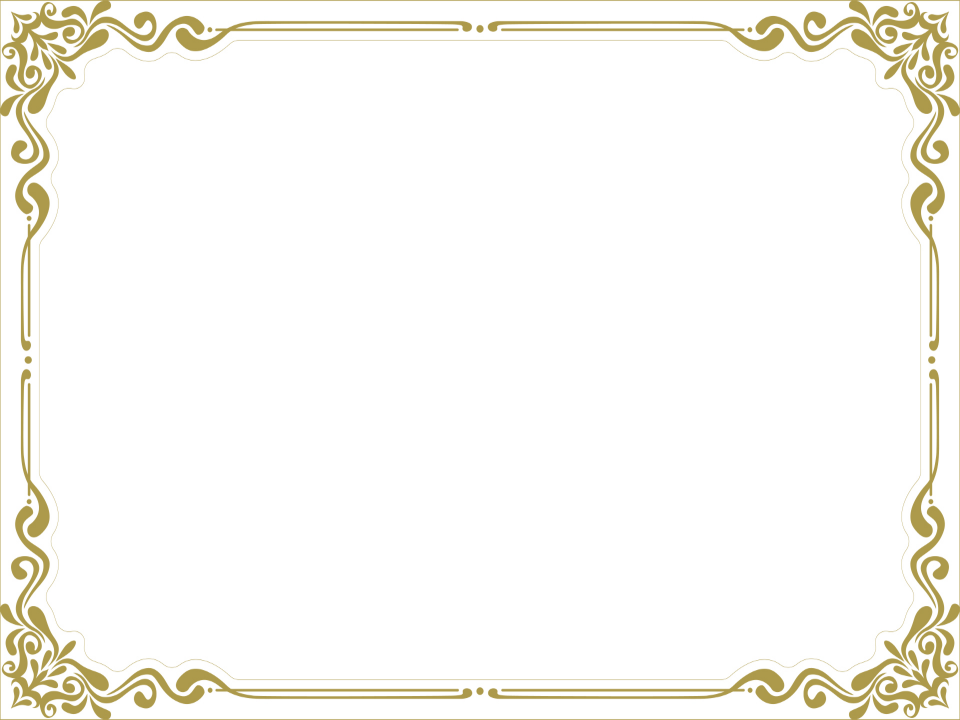 1.3. CHỨC NĂNG CỦA KTCT MÁC - LÊNIN
11